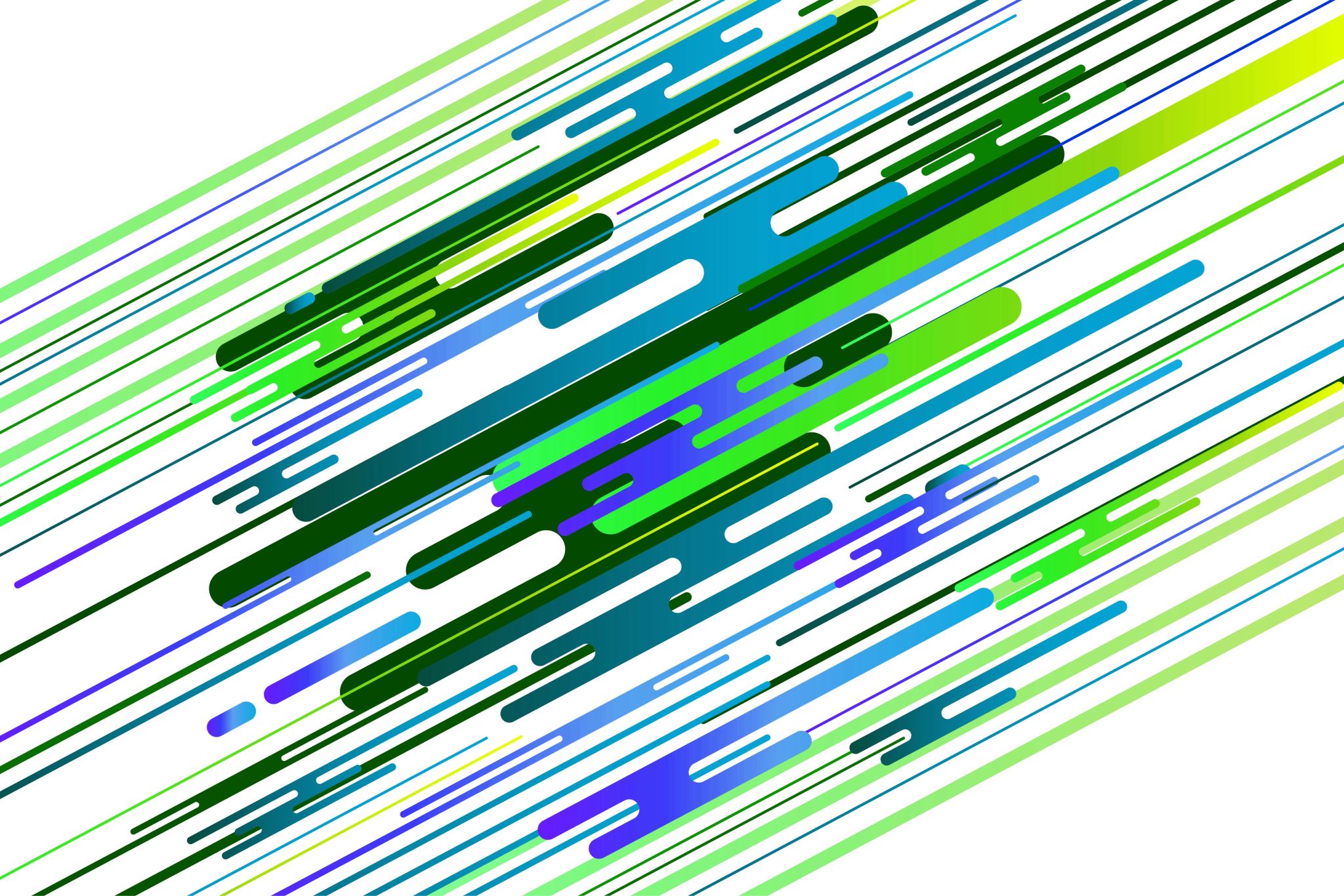 Sooke Homelessness CoalitionCommunity Action Team
November 24, 2023
*
“The SHC brings together multiple individuals and service agencies to address the prevention and resolution of homelessness in the Sooke region. 

It provides support, advice and advocacy to and for the Sooke Shelter Society, an independent registered charity that is responsible for the networking, coordination and delivery of homelessness and at-risk homelessness-related services in the Sooke region.”

From the SHC Terms of Reference, updated annually
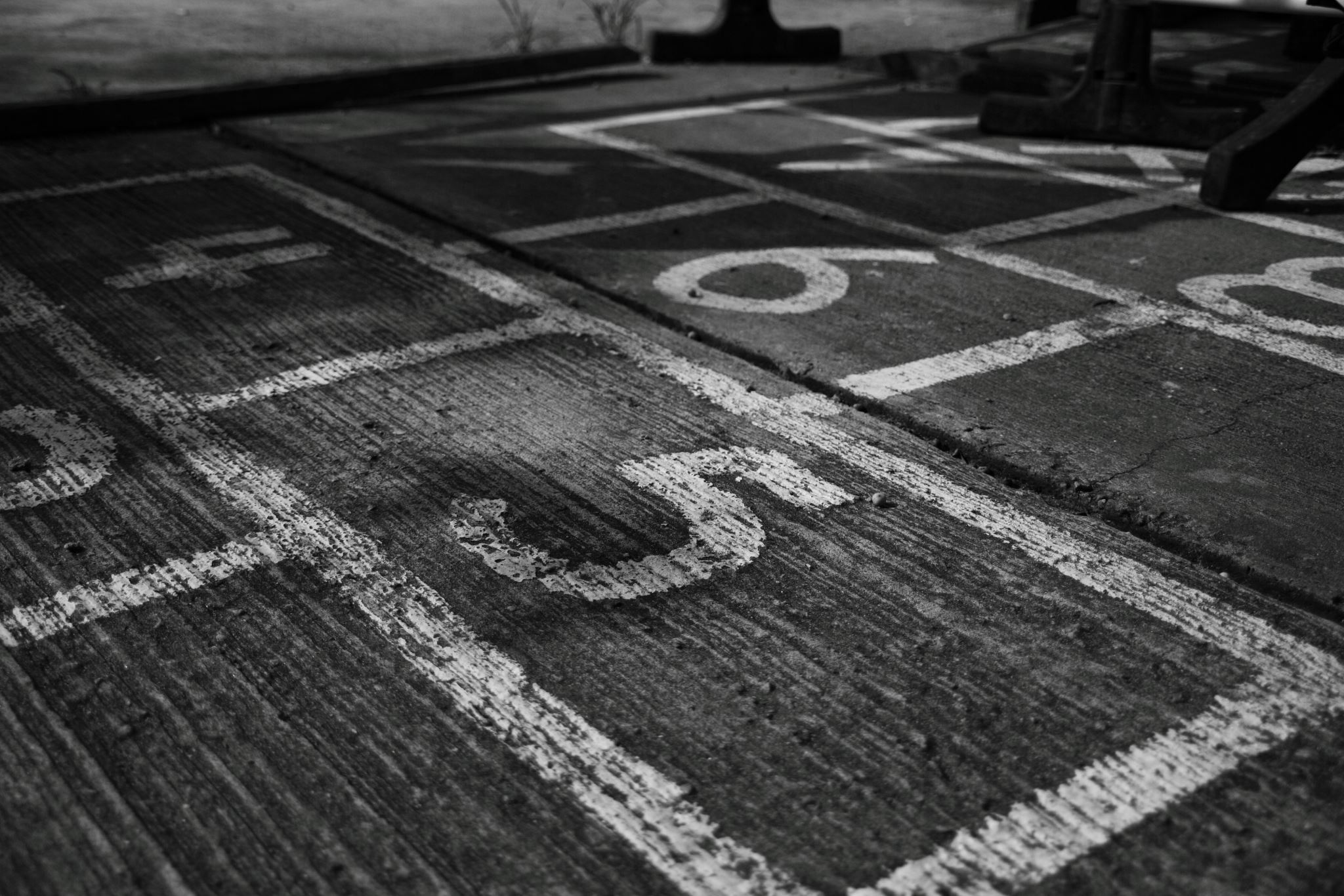 *
SHC Participants have included …
- Alliance to End Homelessness in Greater Victoria 
- Sooke Shelter Society
- T’Sou-ke First Nation
- Pacheedaht First Nation 
- District of Sooke Bylaw Services
- Mayor Tait/Council appointee
- Sooke RCMP
- Sooke Fire 
- CRD Reaching Home Program
- BC Housing 

Challenge: Declining attendance at SHC meetings now that the Hope Centre is operational.
Context & Timeline
*
2016 - The Sooke Region Health Summit, hosted by SRCHN and Mayor Maja Tait’s Primary Health Care Working Group, identified community gaps in health and special-needs services, social and recreational activities, and healthy food accessibility. 
- A year-round homeless shelter for the unhoused and support services for those at-risk of homelessness was prominent among local needs.

2017 - Sooke Shelter Society founded with a mission of ensuring that all people in the Sooke area have access to safe, affordable, and long-term housing as well as holistic health support services
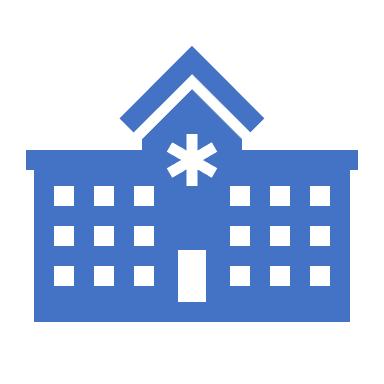 2019 - Sooke Region Communities Health Network and the District of Sooke form the Sooke Homelessness Coalition 

Spring 2021 - Hope Centre purchased by BC Housing 

2021/22 – SHC Strategic Plan development -50+ community members representing a dozen organizations 

2022 – Sooke Shelter Society takes over management of the Hope Centre
*
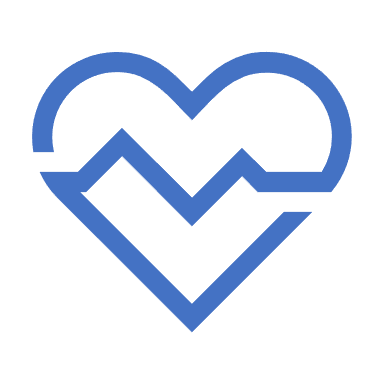 Hope Centre Overview
Purchased by BC Housing in February 2021 to provide 33 units of transitional housing for unhoused individuals in Sooke. 
Addiction, mental health and other support services available on-site through the CRD’s Reaching Home Program
Building managed by the Sooke Shelter Society 
Ground floor support-services hub now being constructed by BC Housing as shelter residents move into upstairs apartments
New BC Housing apartments on Sooke’s east-side will include 49 shelter-rate subsidized units
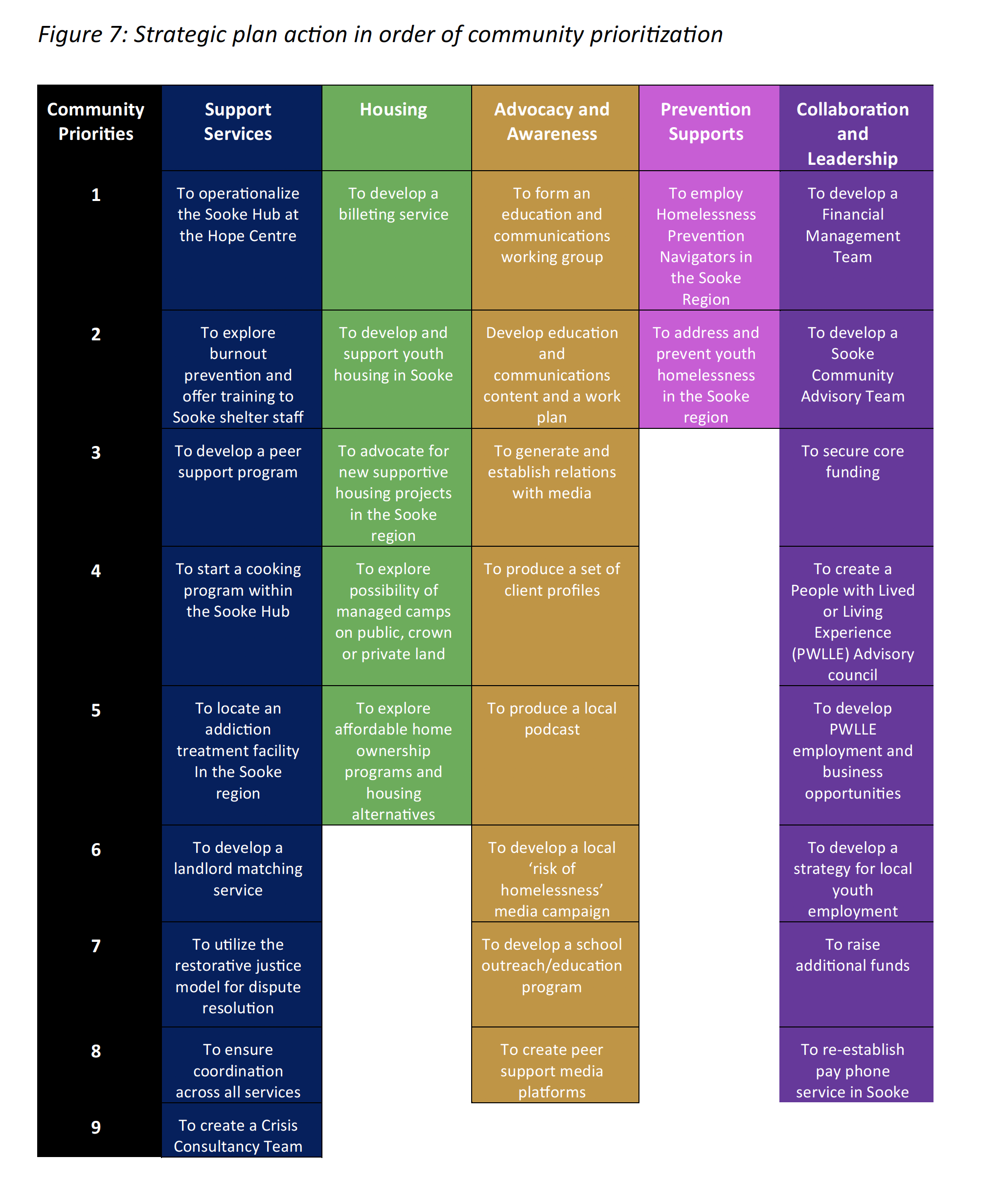 Sooke Homelessness Coalition
Advocacy for stable, long-term funding 
Stakeholder engagement via regular meetings 
Create Sooke Community Advisory Team 
Addiction treatment centre in the Sooke region 
RV/Homeowner Matchmaking pilot project 

Sooke Shelter Society
Ongoing day-to-day operations and out-reach
Develop a Financial Management Team 
Operationalize the Sooke Hub at the Hope Centre 
Fundraising Campaigns 
Advocacy for stable, long-term funding
Strategic Plan Priorities  Actions Continuing and Underway
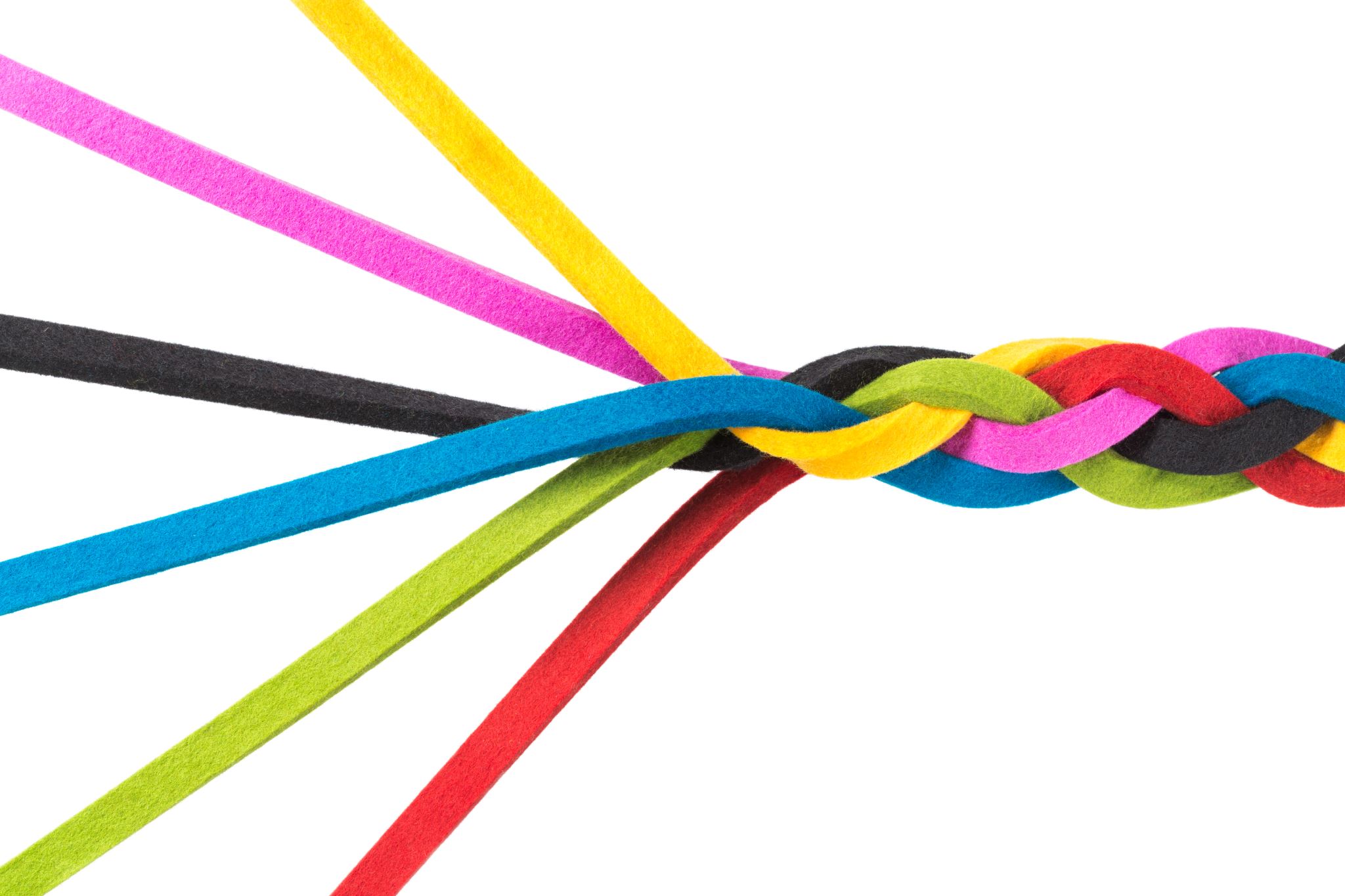 Leading unrealized Priority Actions
To form an Education and Communications Working Group 
Address and prevent youth homelessness in Sooke region 
To create a Lived/Living Experience Advisory Council 
Homelessness navigators for Sooke region
Sooke Community Advisory Team - Terms of Reference based on the BC Housing template -- created, modified and approved by the SHC- BC Housing twice attempted unsuccessfully to launch its advisory group; recognizes SHC serves this purpose- SHC decided independently to form a CAT  - First monthly meeting on Nov. 24, 2023
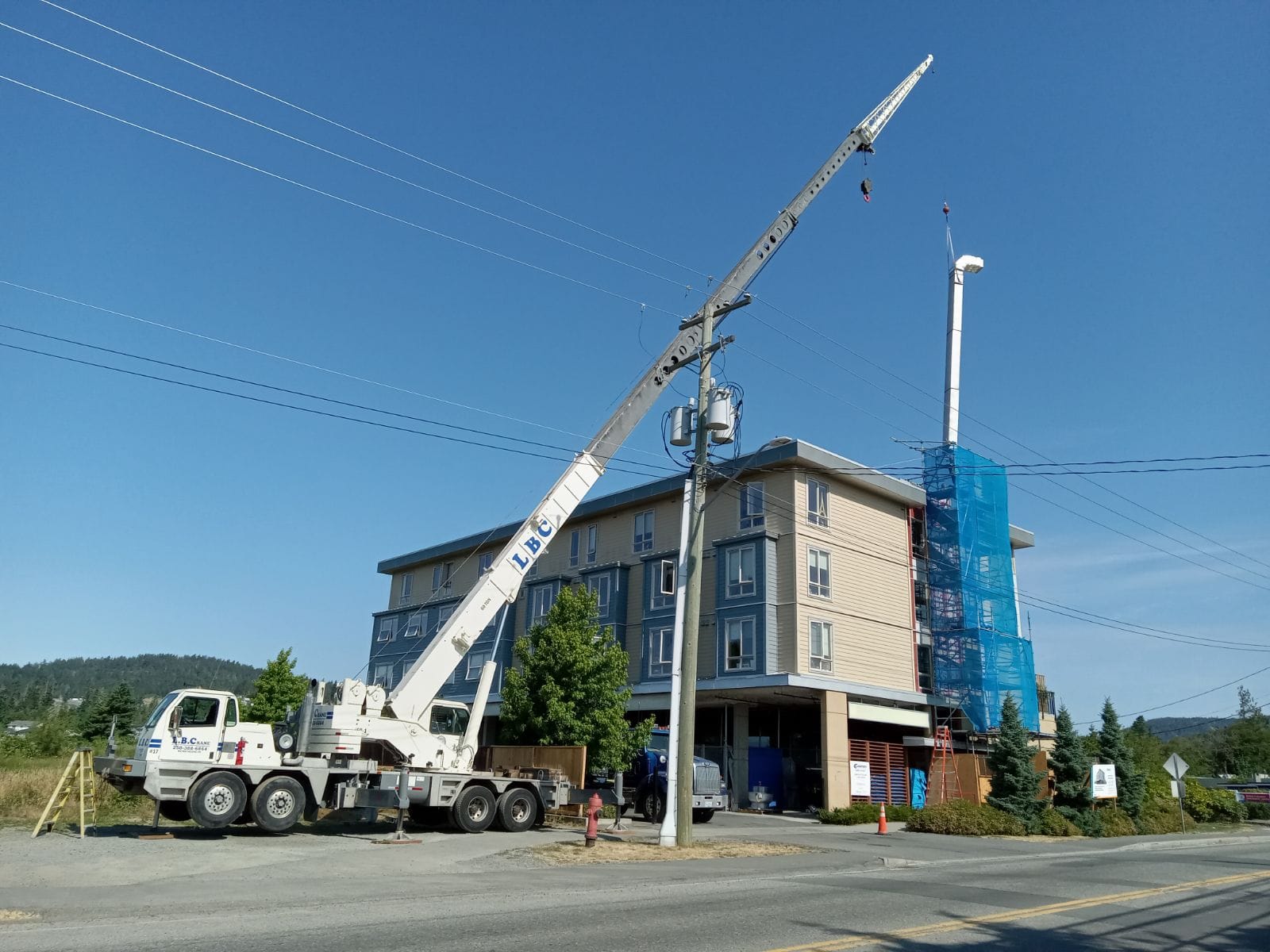 Operationalize the Sooke Hub at Hummingbird Place (formerly the Hope Centre) Near competition of a ground-floor service hub that will include six shelter beds, support-worker office space, commercial kitchen, common area, showers, laundry facilities.  Serving Hummingbird residents and all those at-risk of homelessness in the community.
Ongoing: Community Education & Engagement
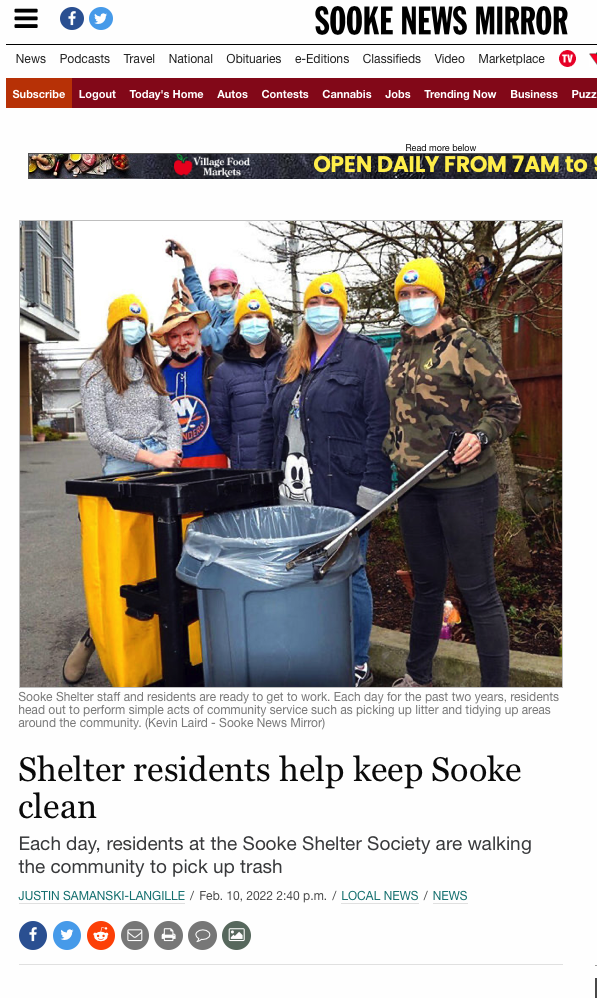 Coldest Night of the Year – Saturday, Feb. 24, 2024
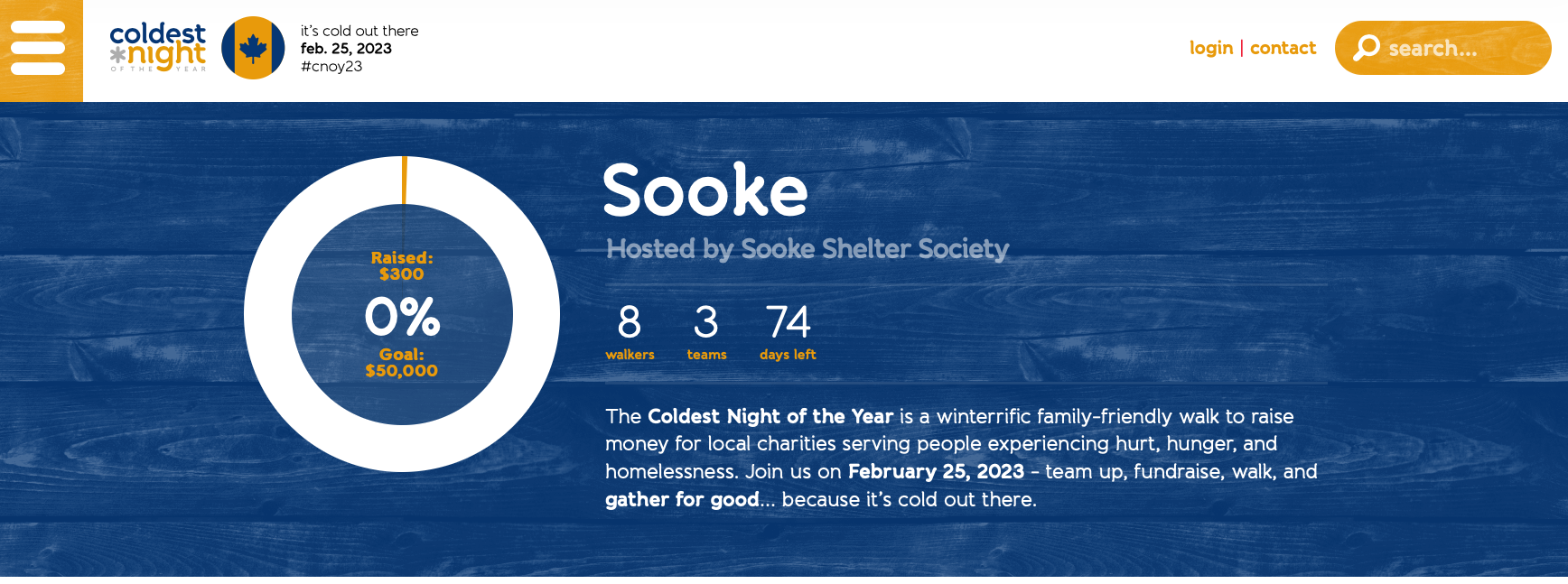 Strat Plan Communications Priorities
Website
Media Relations
Social Media
Talking Circles
Lived Experience Spokespeople
Face2Face With Stigma Workshops
Advocacy
*
Sooke Food Bank out-reach to Sooke Shelter
Community at Hummingbird Place
*
*
Recently on Facebook
*